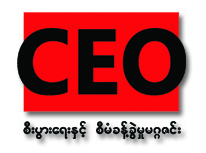 Millennials 2.0Youth,Innovation and Success
Dr Tun Thura Thet
CEO
Myanmar Information Technology
Today’s Topic
Who are Millennials?
Persons reaching young adulthood around the year 2000.
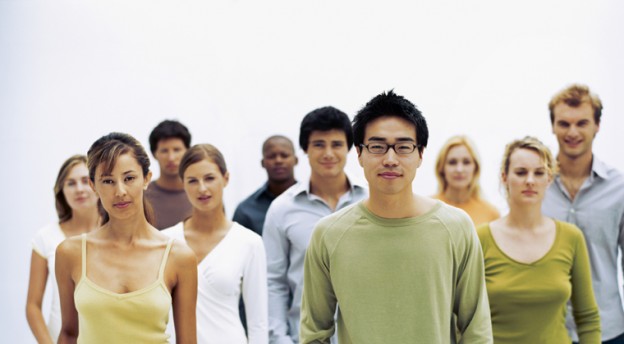 “The industry brims with theories on what makes millennials tick."
What About Millennials
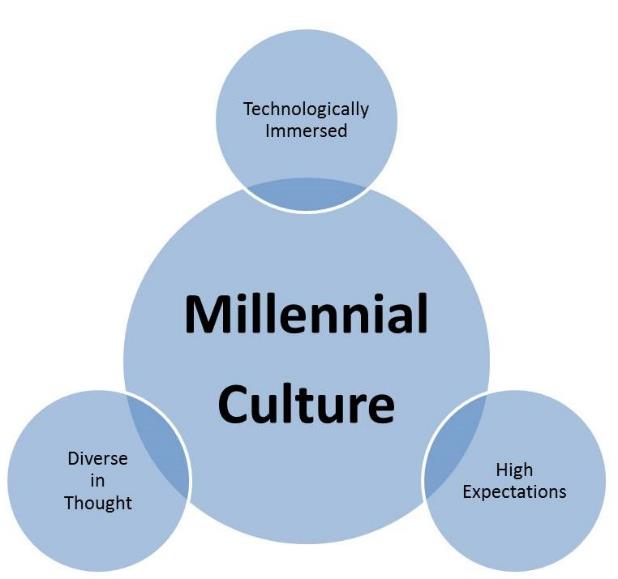 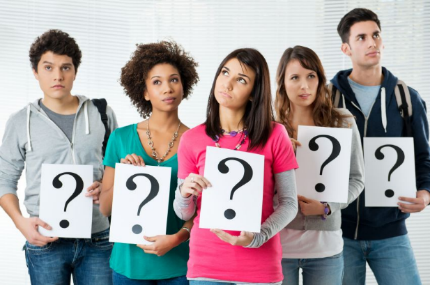 Millennials love innovation
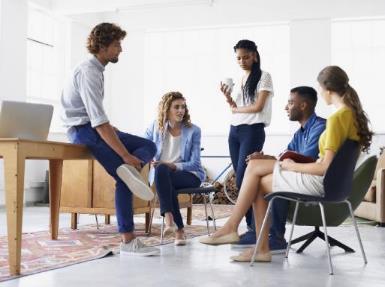 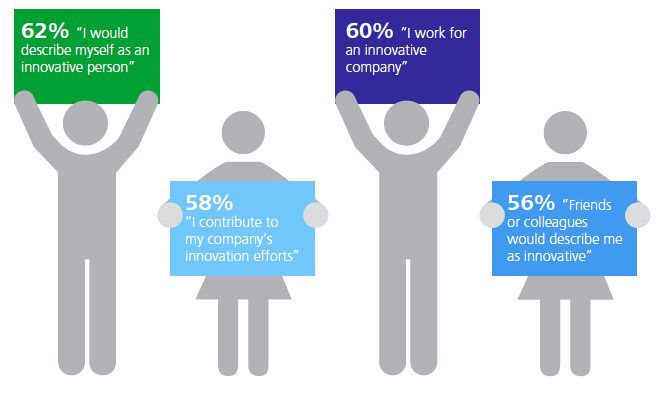 Social and Environmental friendly
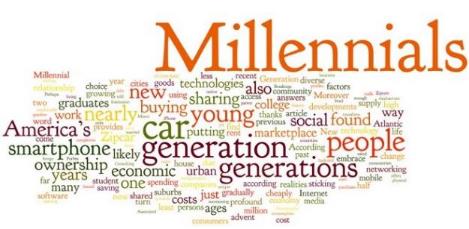 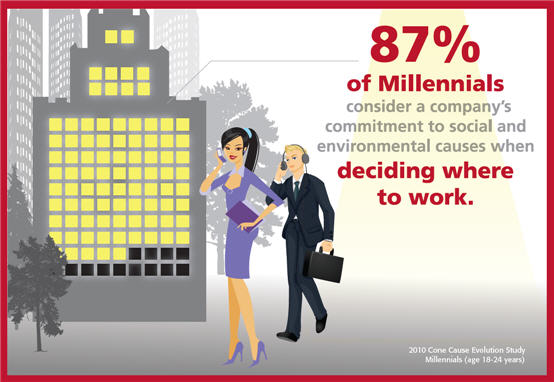 Millennial Consumers
Know 
Me
WOW 
Me
Empower 
Me
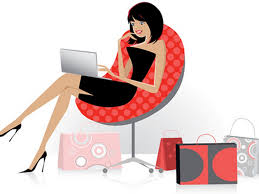 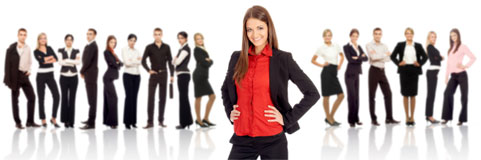 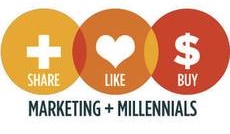 IWIC – Incredibly Well Informed Consumers
Prosumer – Producer and Consumer of Contents
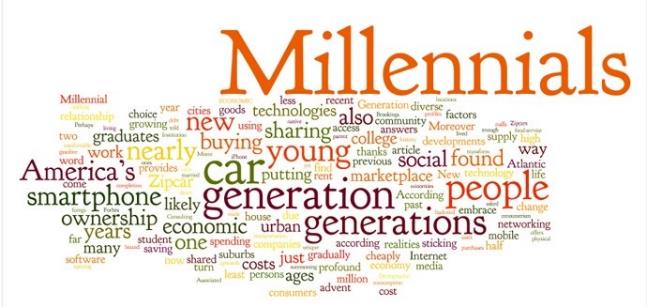 Millennial Entrepreneurs
71% are interested in becoming Entrepreneurs
55% want to start own business this year
75% of all new jobs are created by Entrepreneurs
23% become entrepreneurs as a result of unemployment
Less than 1% of them come from extremely rich or poor families
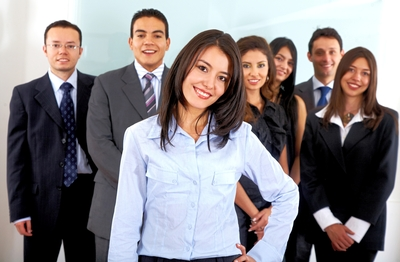 Source: Entrepreneur.com
Millennial Entrepreneurs
Mark Zuckerberg
Founder and CEO of social networking website Facebook
Net Worth $33.1 billion
Born May, 1984
(Harvard dropout)
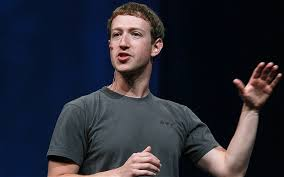 Millennial Entrepreneurs
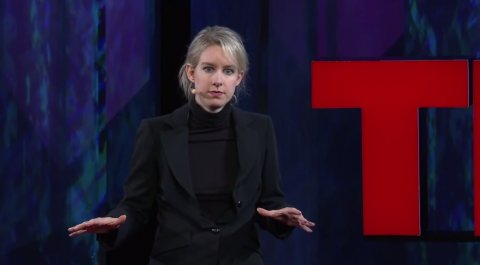 Elizabeth Holmes
America's Youngest Female Billionaire Explains How She's Transforming Medicine
Net Worth $4.5 billion
Born Feb, 1984
(Stanford dropout)
Teen Millionaires
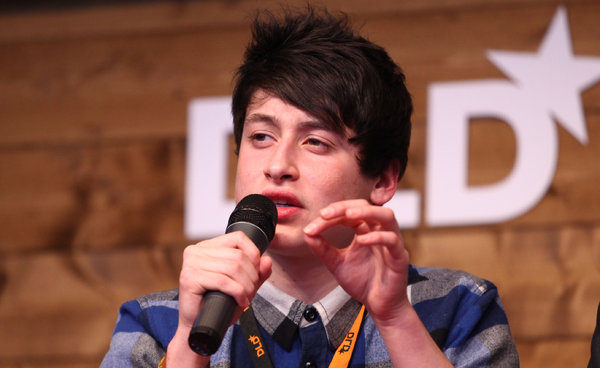 Yahoo Buys 
News App From British Teenager 
For  $30 Million
Nick D’Aloisio, 17, of Britain, developed his news-reading app when he was only 15.
What is Entrepreneurship
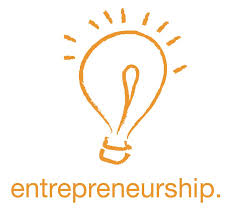 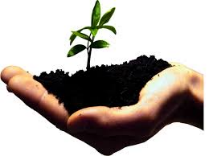 IDEAS are important.
But, they are cheap and plenty. 

What is precious is an IDEA with PASSION. 


You need not to worry about people stealing our IDEAS. 
One can steal your ideas but never your PASSION.
Thinkers
Visionary & Idea Generator
Unafraid of Failures
Think Outside-the-box 
Unconstrained by Feasibility
Disruptive Ideas & Technologies
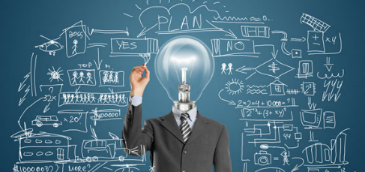 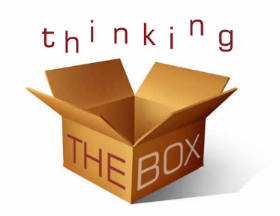 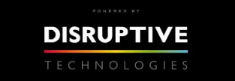 Doers
Pragmatic and Realistic 
Action-oriented
Capable achieving ambitious goals
Focused and determined
Good motivator to self and others
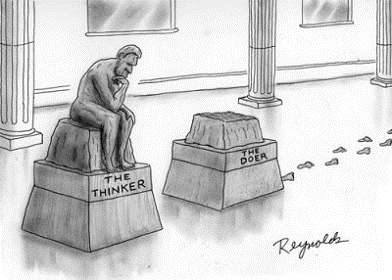 Movers, Shakers and Shapers
Movers
Takes Initiatives
Proactive to Change
Shakers
Highly Influential 
Vocal and Articulated
Shapers
Mentors and Coaches
Inspiration
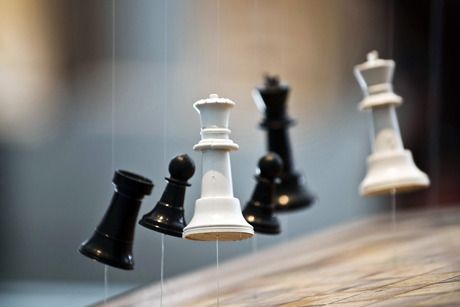 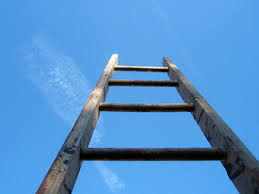 Intrapreneurship (Internal Entrepreneurship)
Implementation of startup practices within a large organization producing valued innovation.
Successful adaptation of entrepreneurial attitudes and strategies inside a large organization.
A kind of a Special Economic Zone
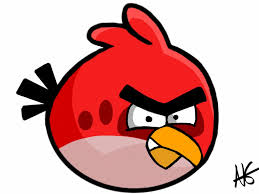 Rovio Entertainment
244 M Revenue
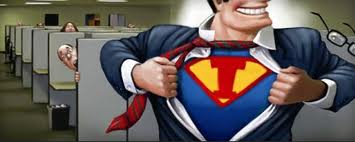 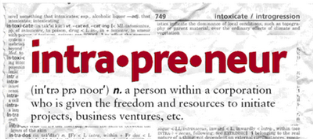 MEGA Technological Trends
Social
Mobile
Cloud
Big Data
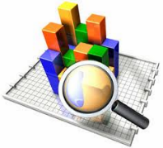 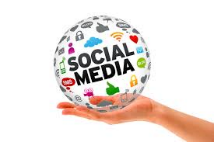 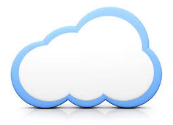 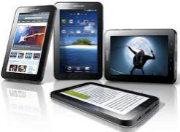 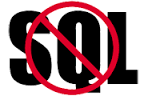 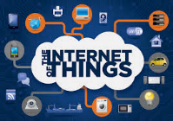 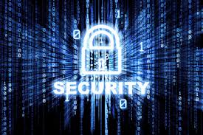 Facebook and Myanmar
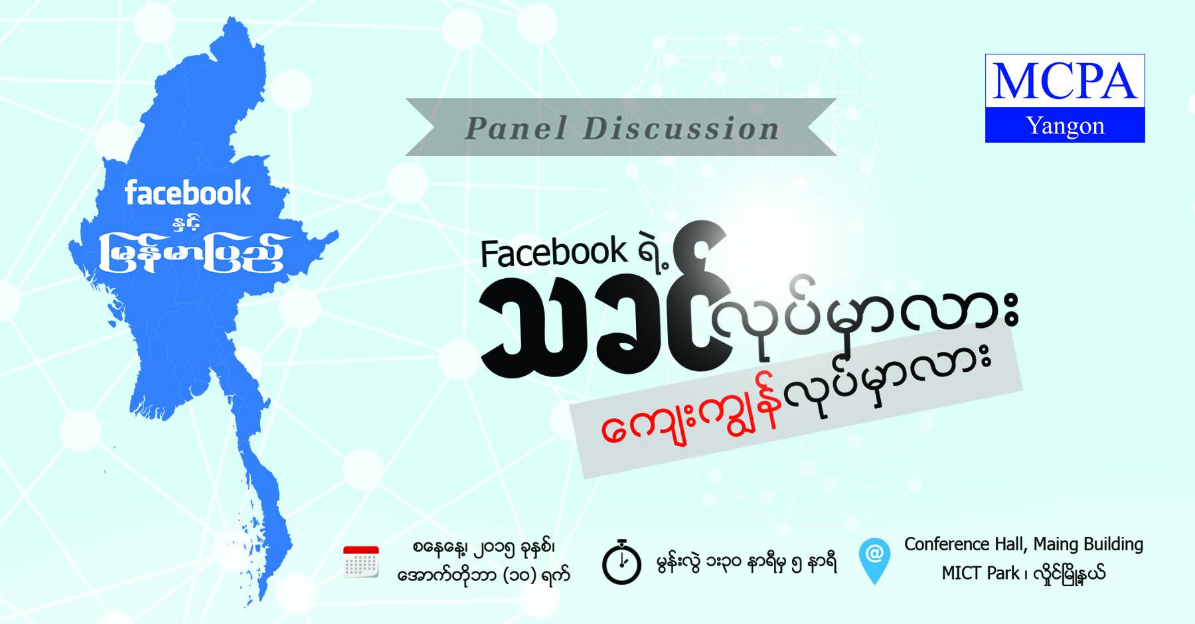 Hack Challenge Myanmar
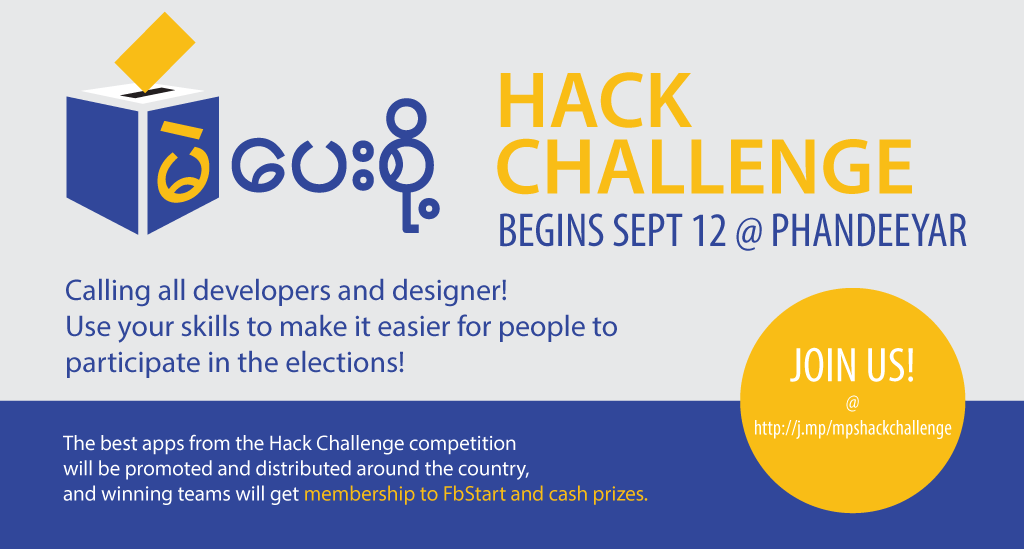 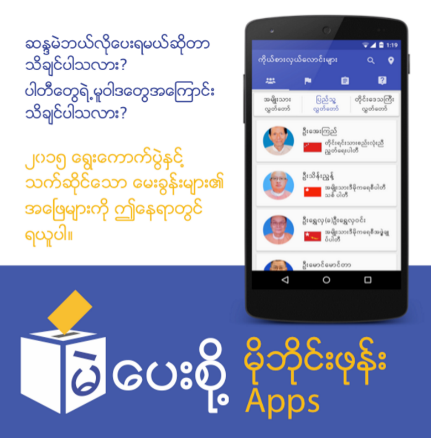 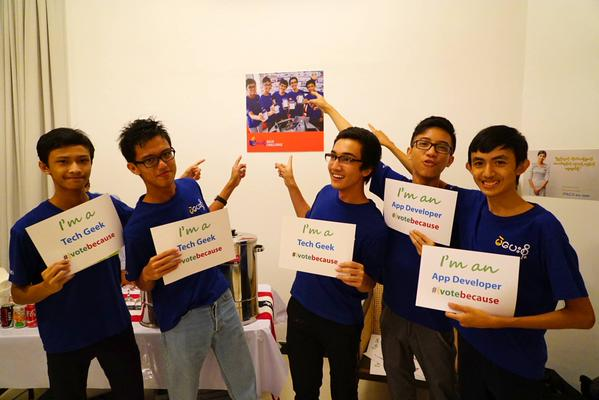 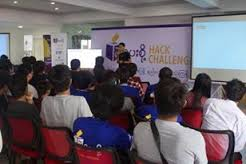 More Myanmar Stories
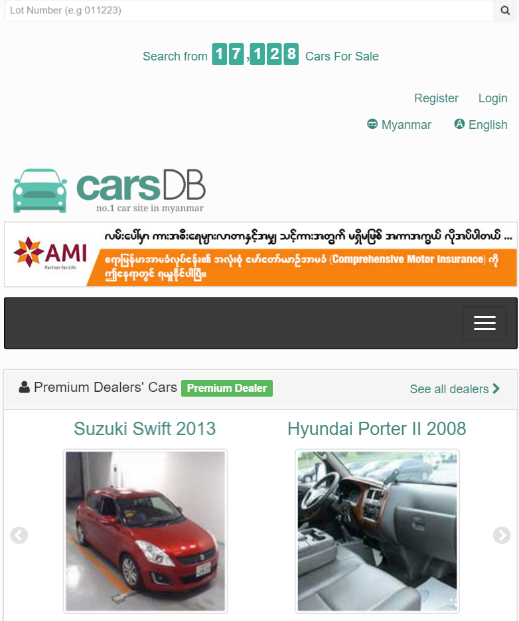 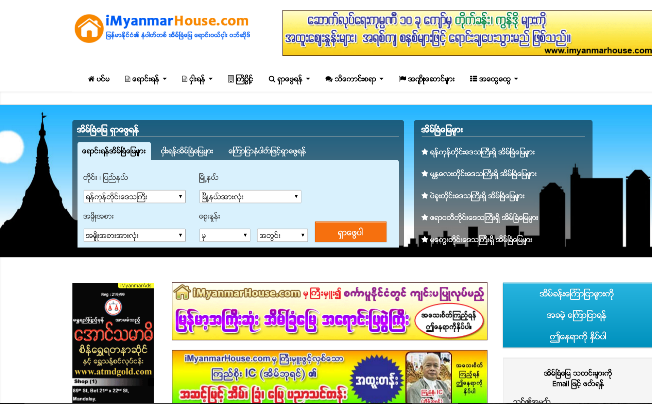 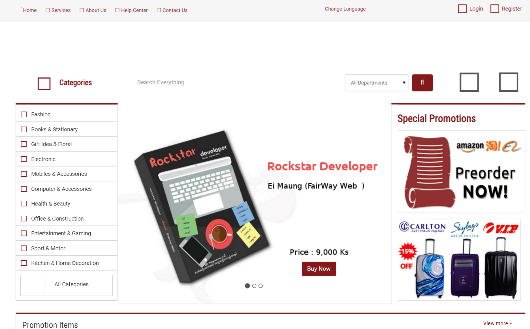 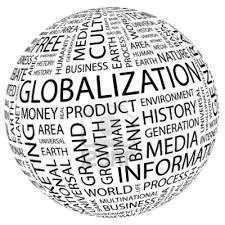 E-Commerce
Daily Sales
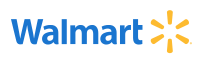 469B			1,285M
61B			167M
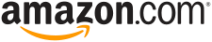 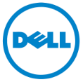 56B			156M
100 computers per minute
E-Commerce Trends
E-Commerce

M-Commerce - Mobile

S-Commerce – Social

Omni Channel
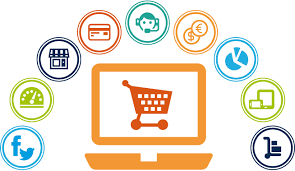 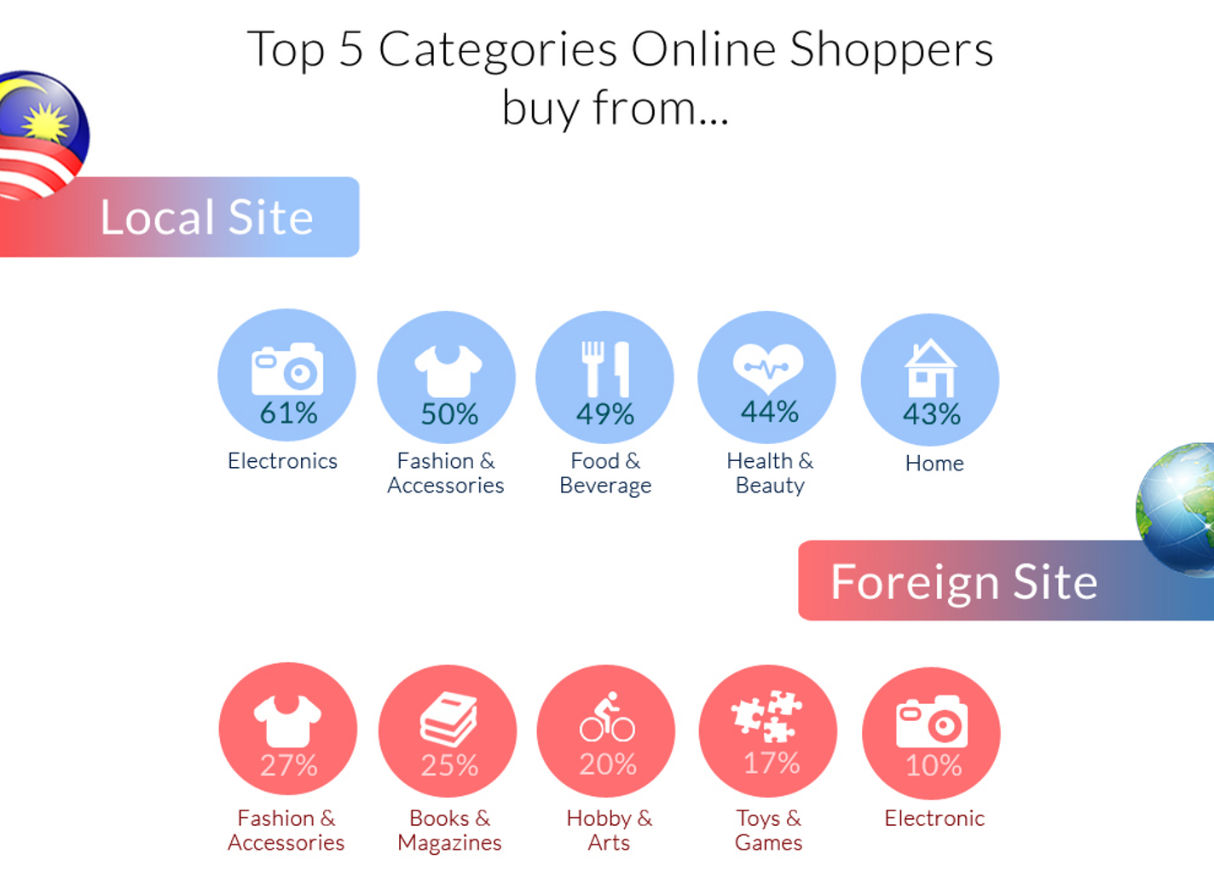 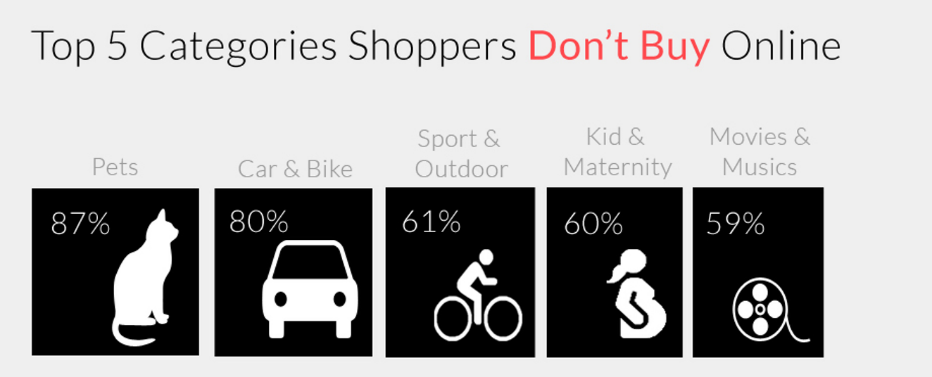 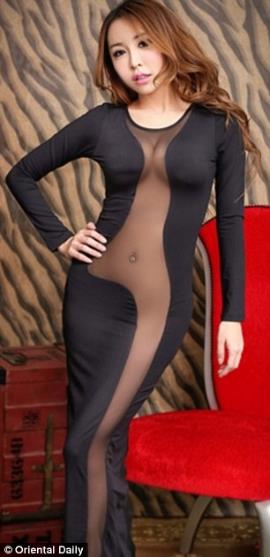 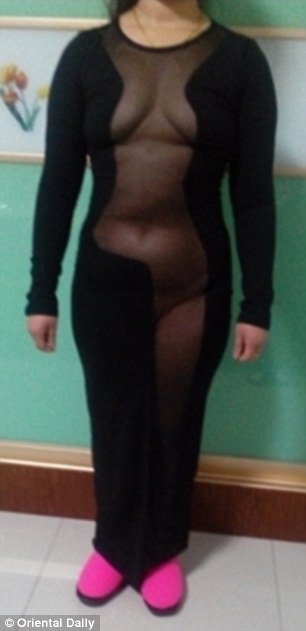 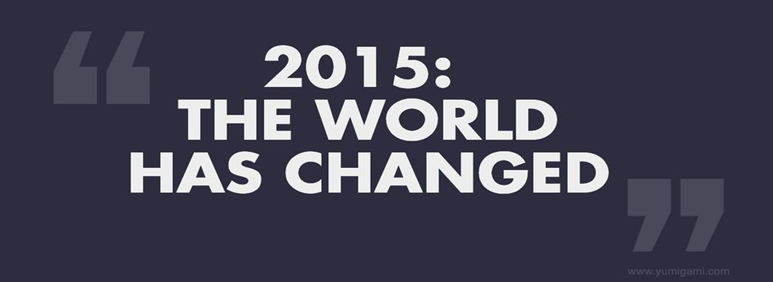 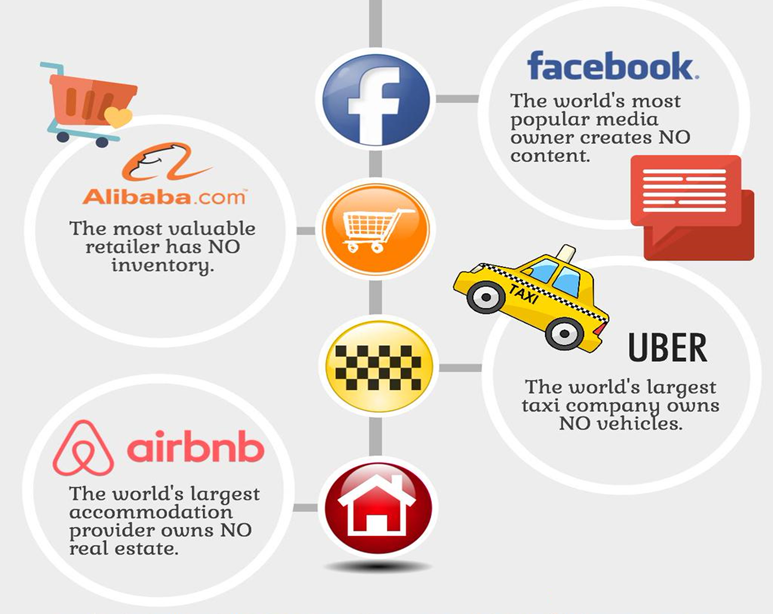 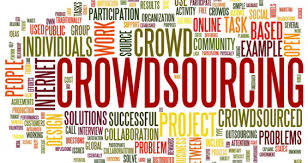 Breaking the Code of Success
Understand your target Market and Users
Focus on your Strengths
Be Brave but Wise
It is all about Teamwork not Group-work
“the Result” matters, not “the excuses”
Remember we need DOERs
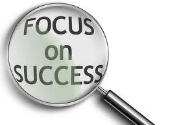 Rounding Up
Entrepreneurs are - Self-made Founders.
Entrepreneurship is about - Idea + Passion
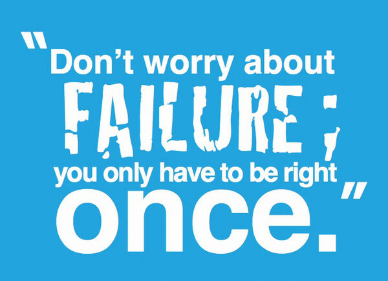 Youth
+
Innovation
=
Success
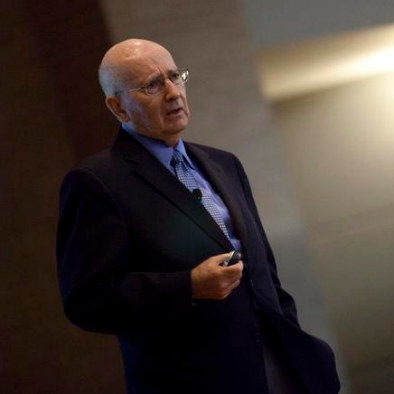 Philip Kotler
Yangon, 2014
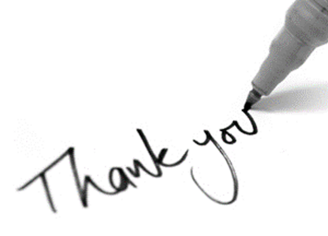